How does your life depend upon 
fossil energy?
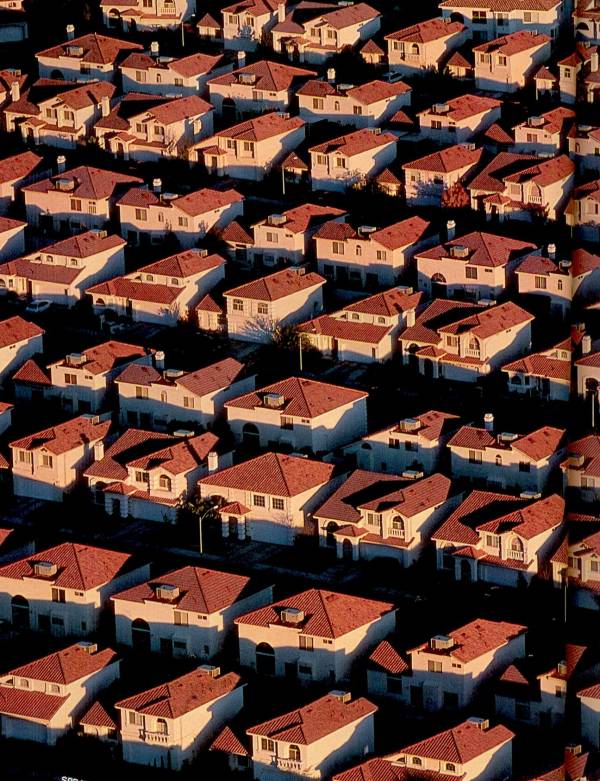 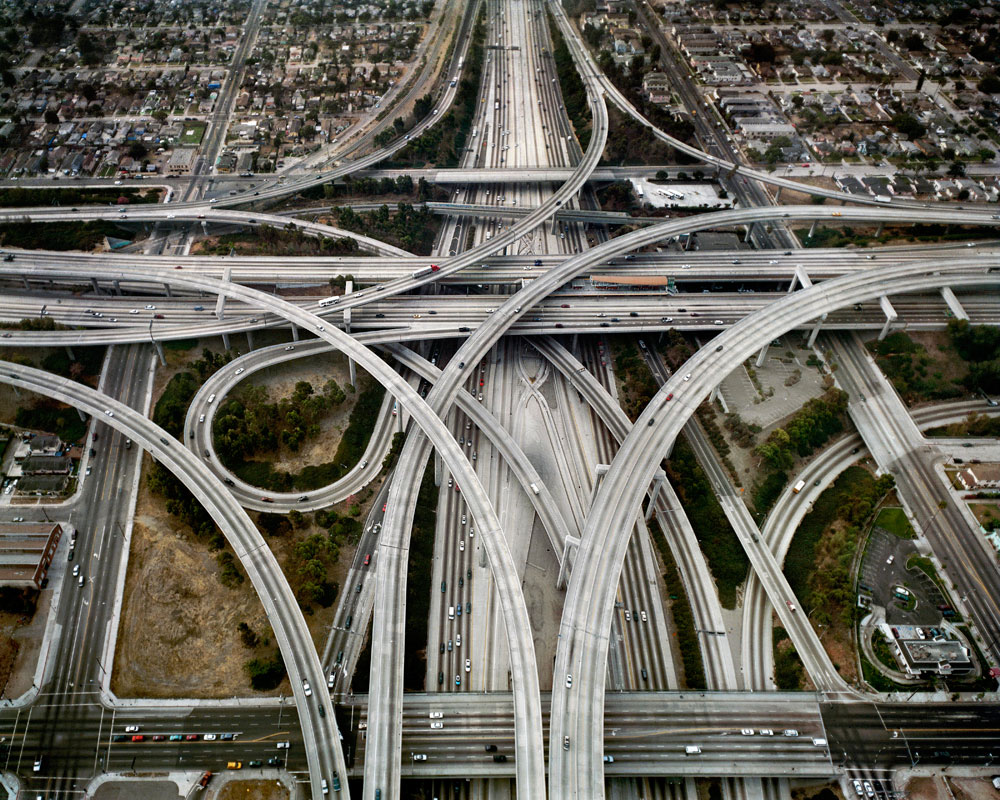 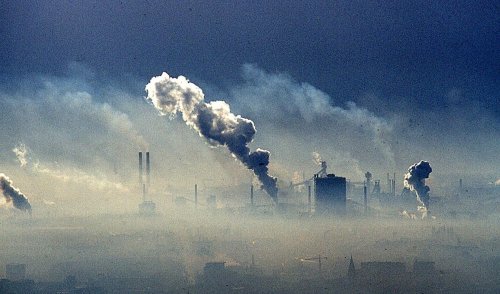 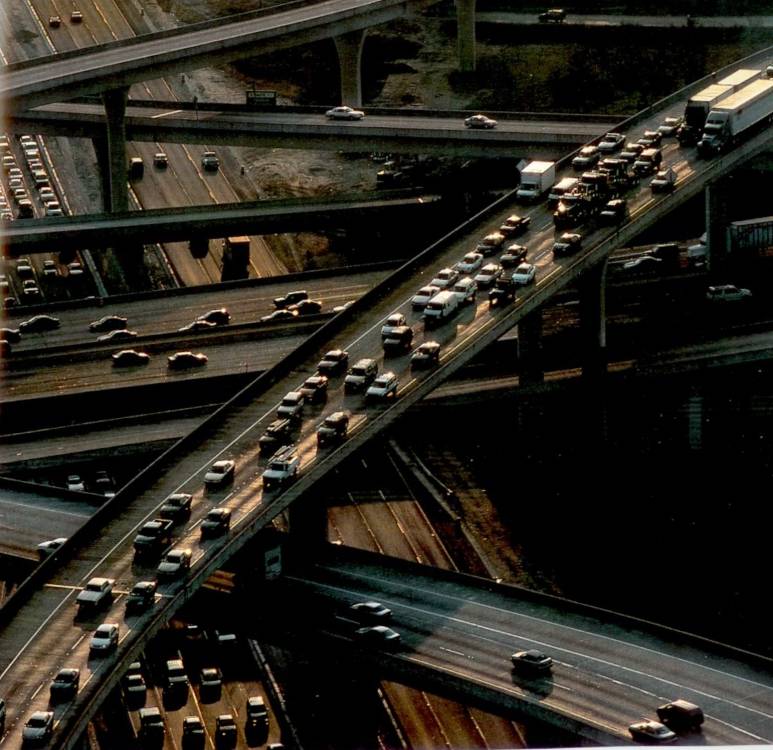 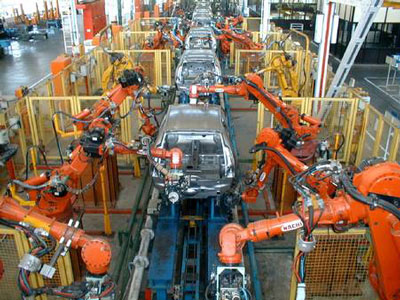 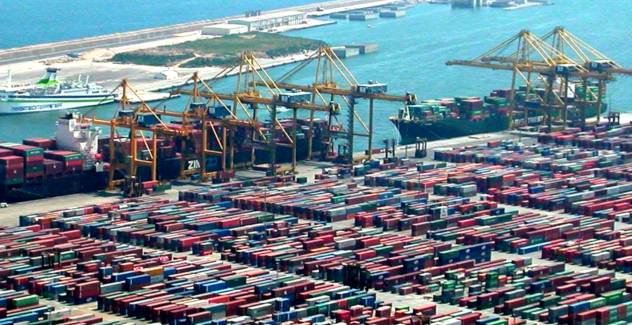 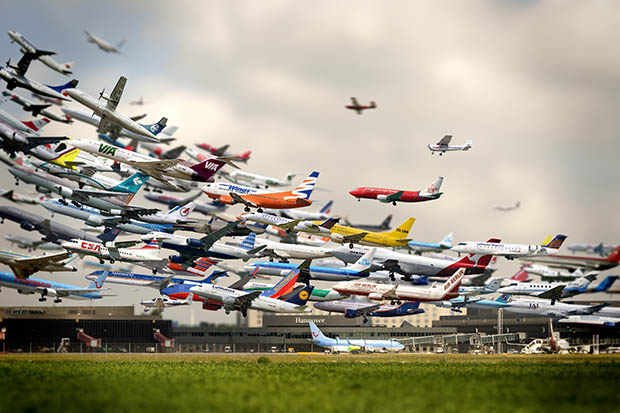 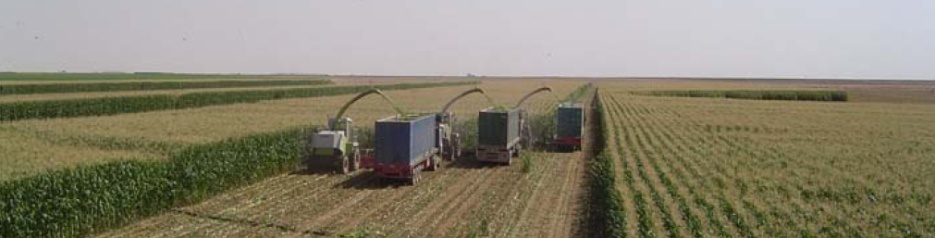 world’s Net Primary Energy  supply: 80% fossil fuels
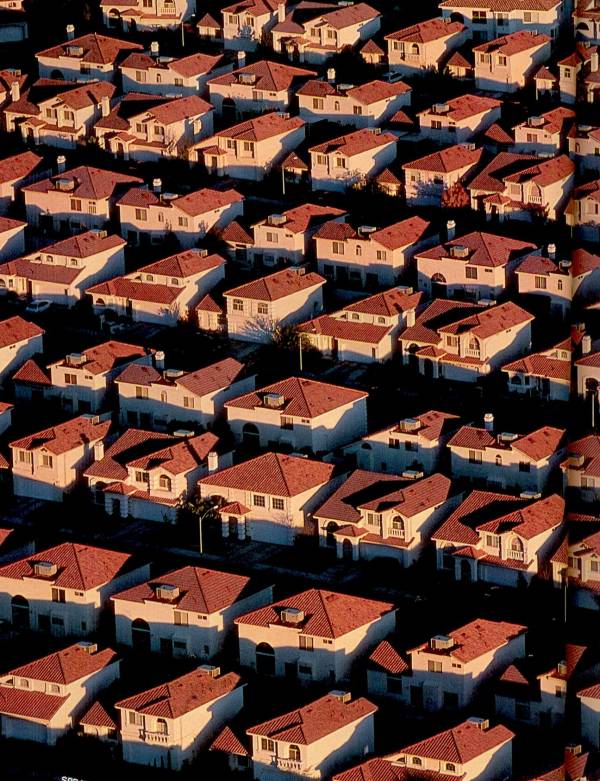 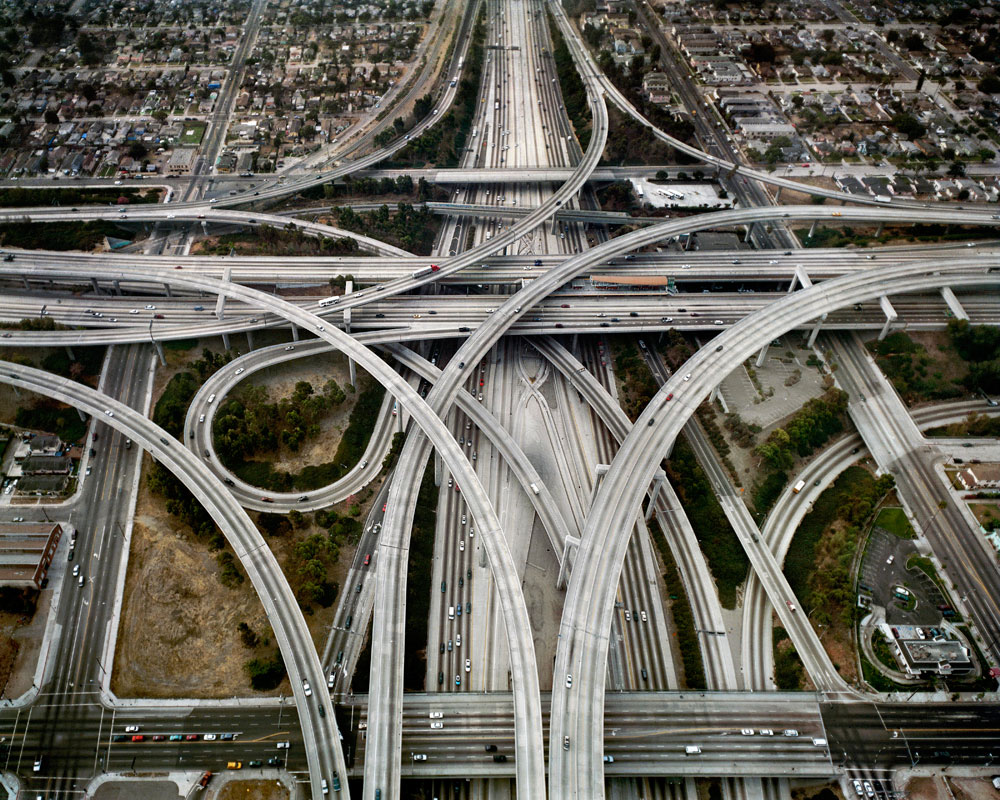 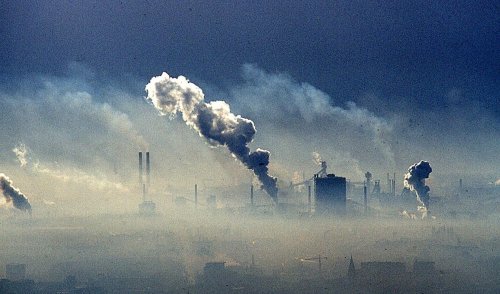 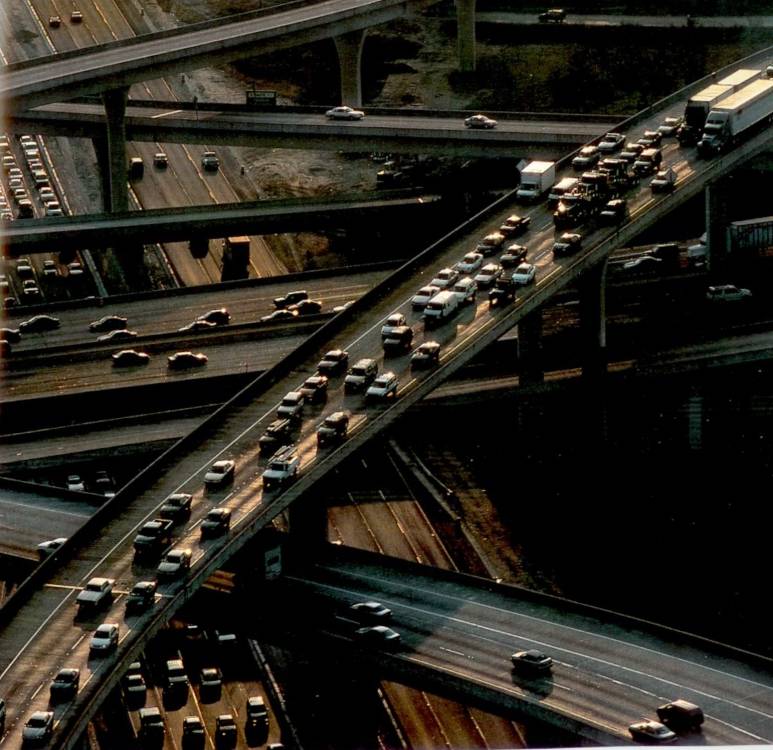 explosive industrial growth
rise of auto-based societies…
…& urban form
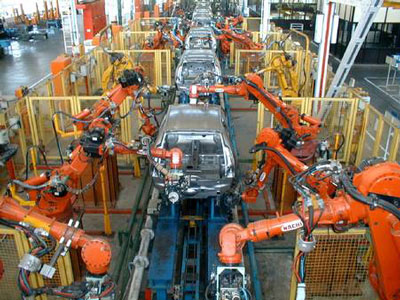 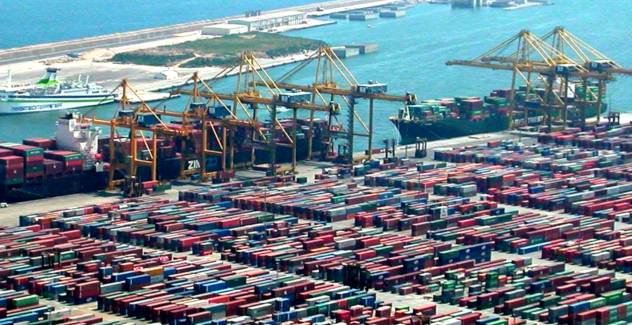 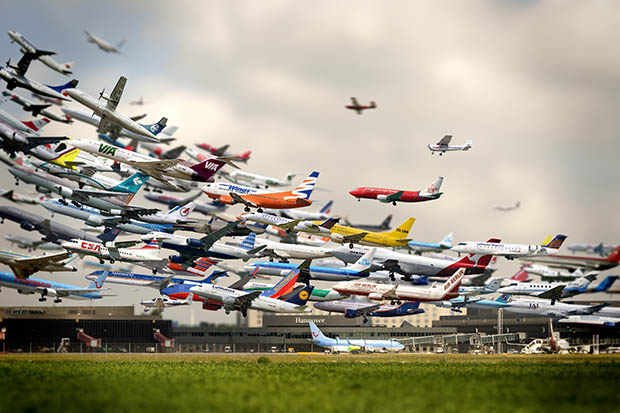 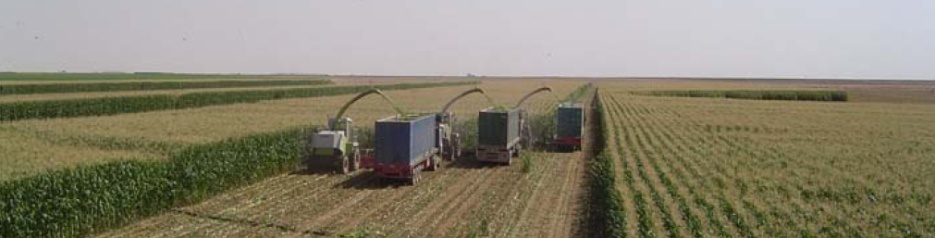 Industrialization of agriculture
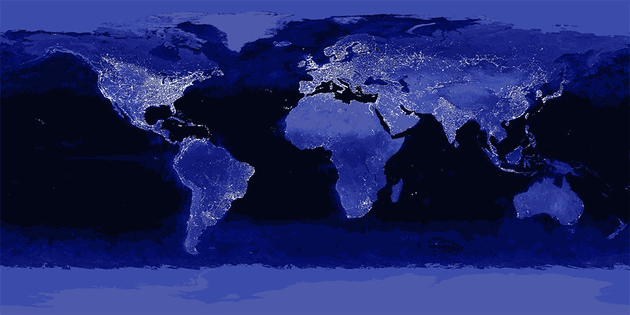 What is powering this picture?
81% fossil energy
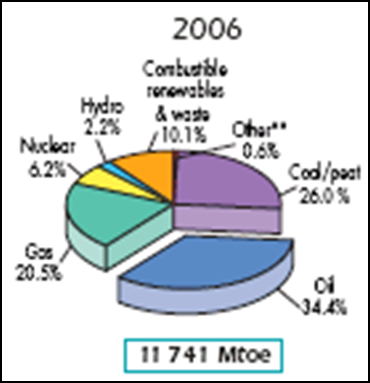 ‘lifeblood’ of industrial metabolism
1/3 Oil
World Fossil Energy Consumption
US Energy Sources, 1850-2005
Million tons of oil equivalent
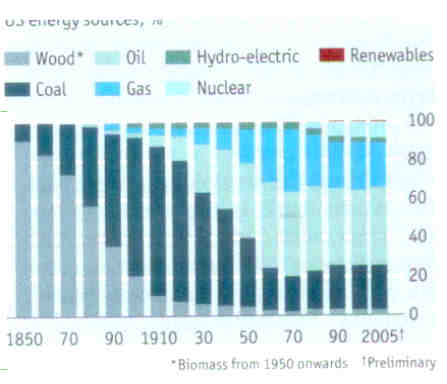 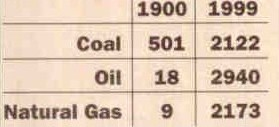 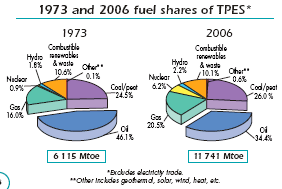 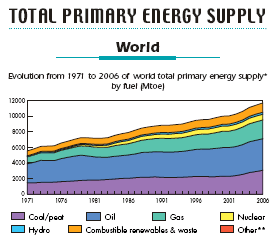 81%
87%
In 2006 (of this 81%):
OIL 			~34.4%
COAL 			~26%
NAT’L GAS 		~20.5%
Mtoe: megatonne of oil equivalent
ANY PATTERNS?
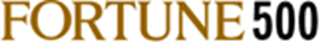 (2010)
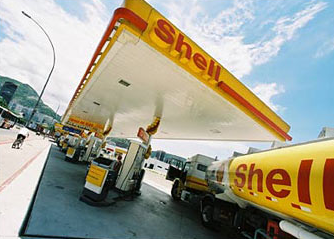 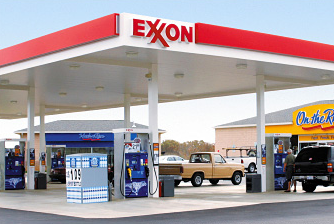 ANY PATTERNS?
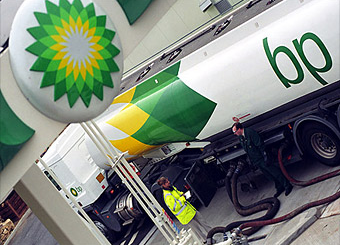 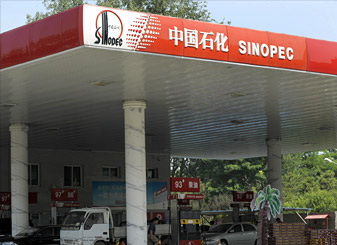 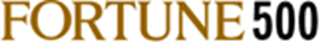 1 Wal-Mart
2 Royal Dutch Shell
3 Exxon-Mobil
4 BP
5 Sinopec
6 China National Petroleum
7 State Grid Corp. of China
8 Toyota
9 Japan Post
10 Chevron
11 Total
12 ConocoPhillips
13 Volkswagon
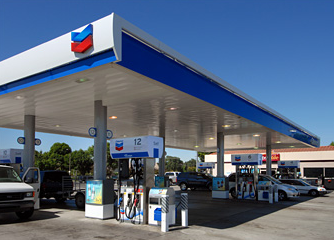 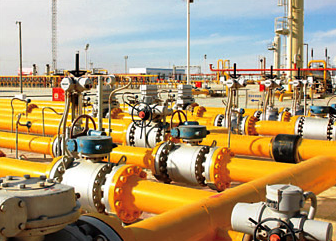 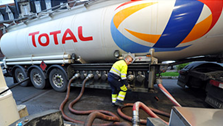 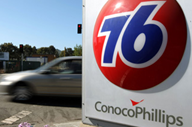 OIL INDUSTRY: most profitable industry based on return on revenues
Fossil Energy: The 'lifeblood' of the global economy
4/5 world’s net primary energy supply
- very uneven prod'n & consumption 
- natural gas and coal: point source generation
- oil: virtually all transportation fuel
Sized by population
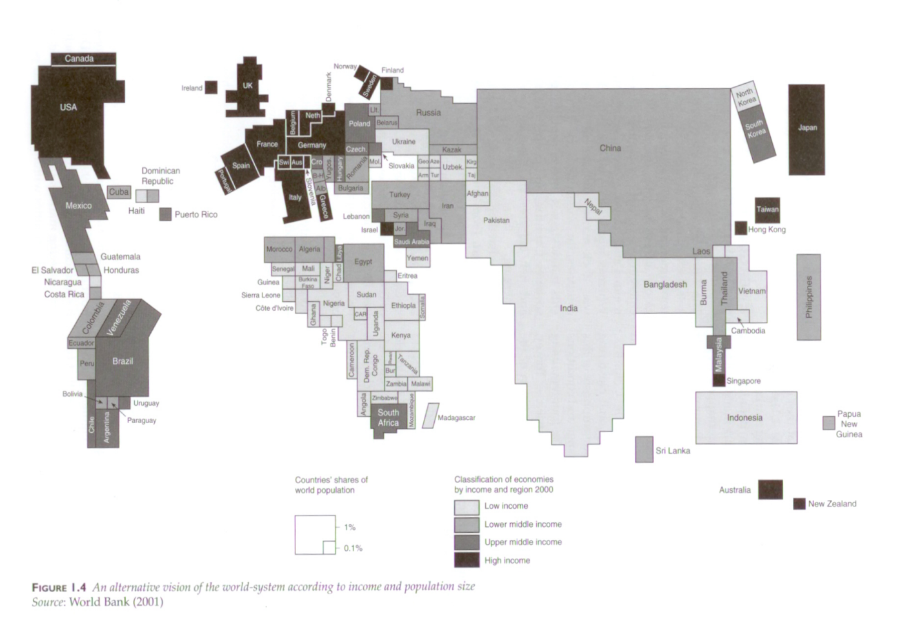 US 
+ 
Europe
~50%
US 
+ 
Europe
~50%
2nd Gulf War
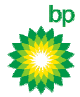 Convention oil & gas reserves (in early 2000s)
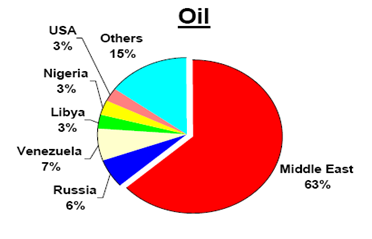 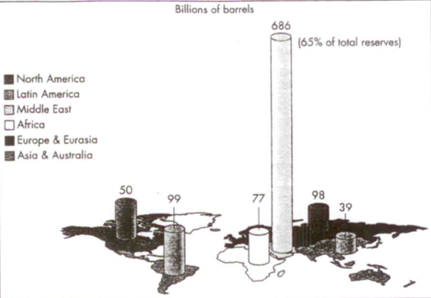 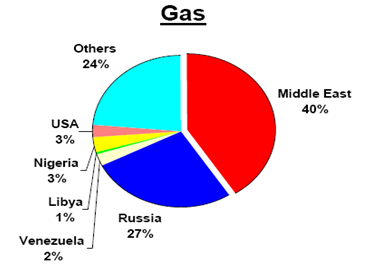 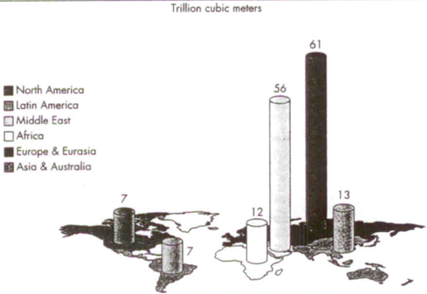 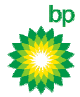 Convention oil & gas reserves (in early 2000s)
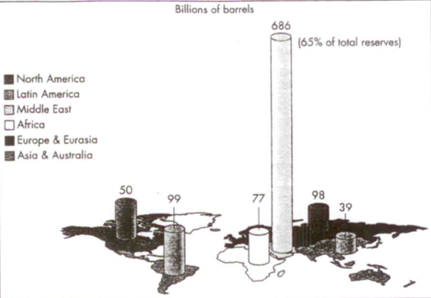 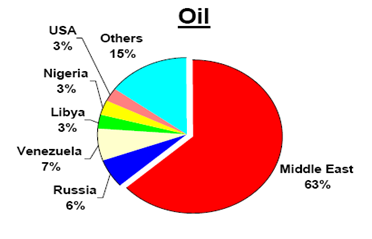 CONVENTIONAL OIL & NAT’L GAS COMBINED – BP est.s
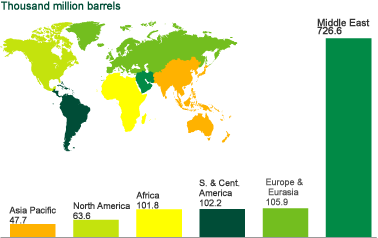 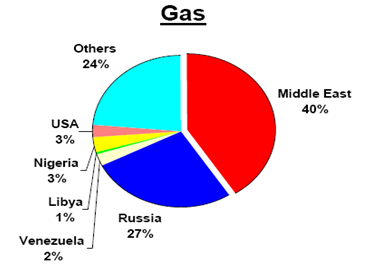 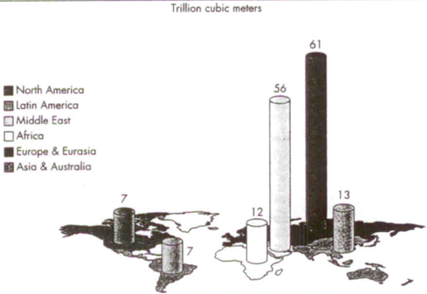 BUT also, very recently…
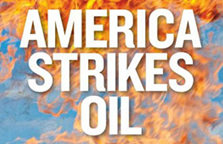 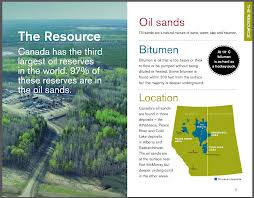 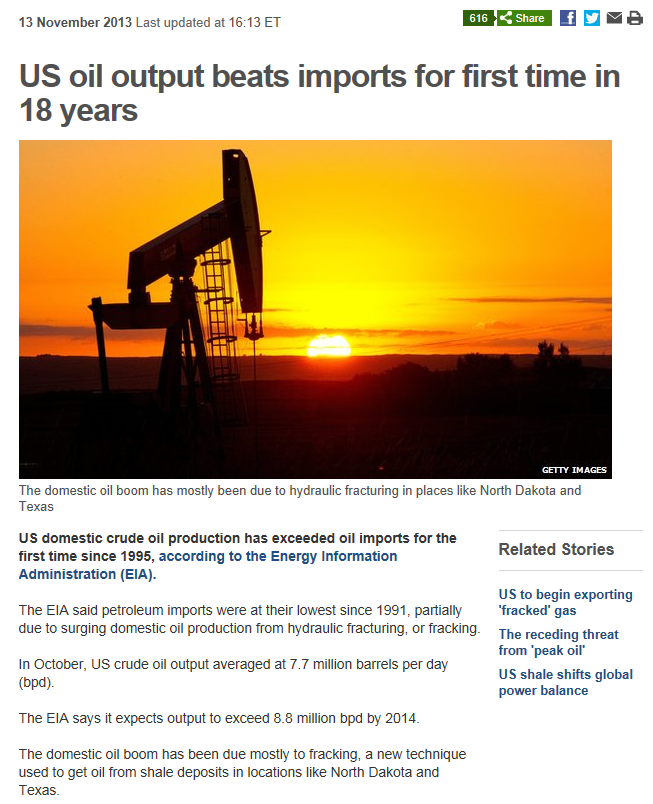 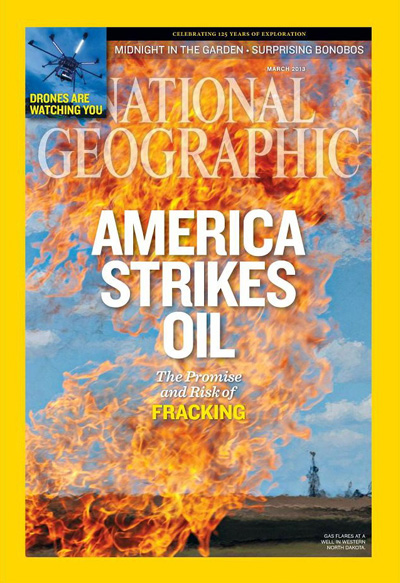 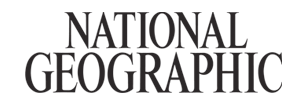 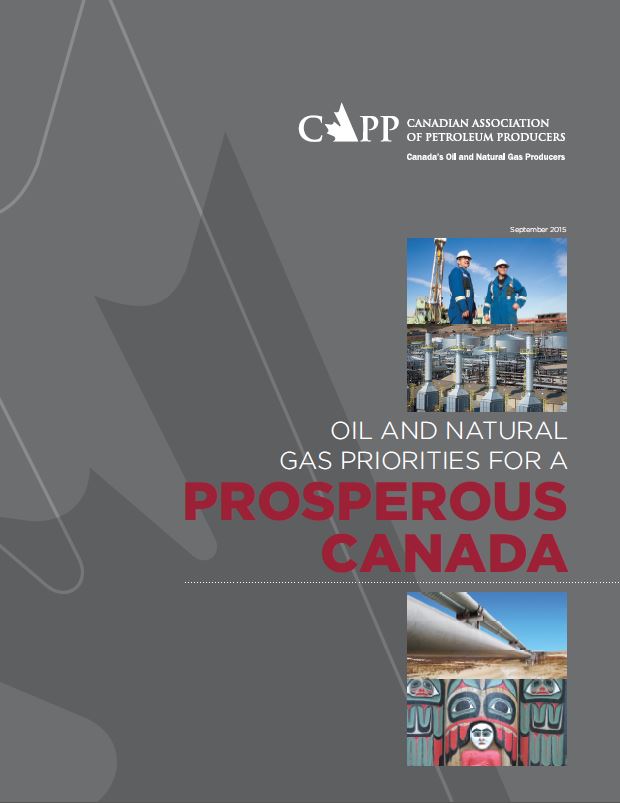 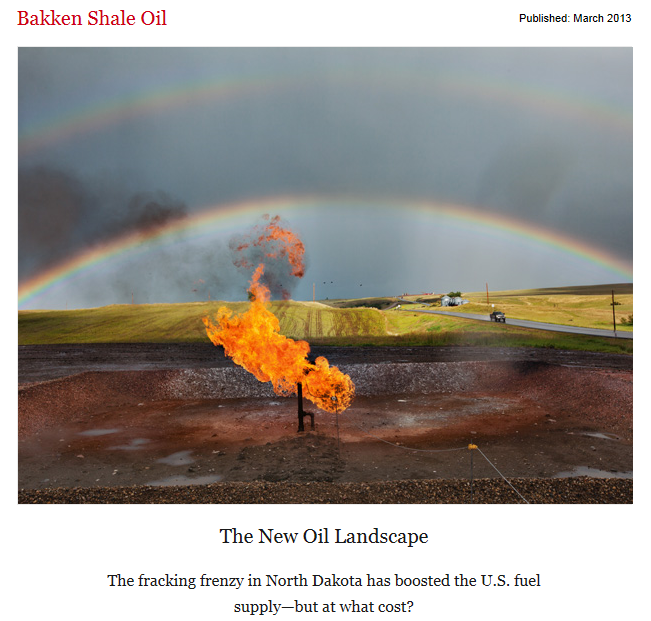 http://ngm.nationalgeographic.com/2013/03/bakken-shale-oil/dobb-text
The Oil Sands in Alberta
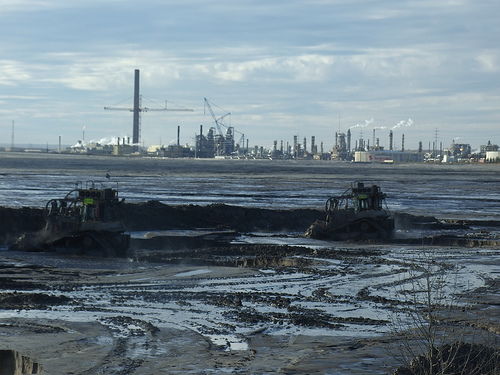 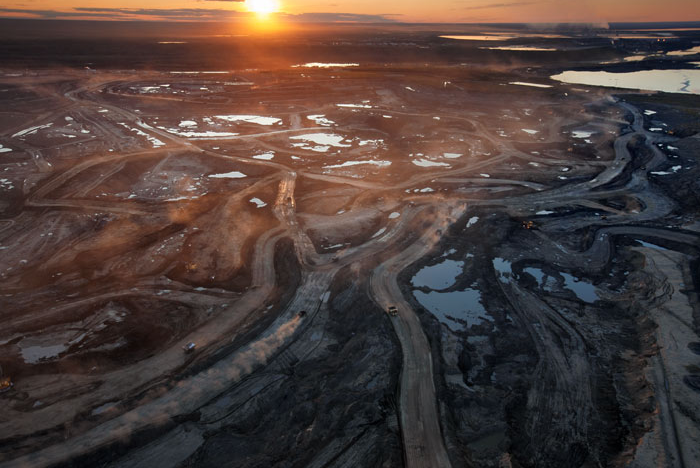 Extraction 1: surface mining
‘ripping away the Boreal to get to the oil’ (Rees)
‘the biggest open pit mining project in the world’ (Burtynsky)